29      サミットの　みち タラントの　はっけん
しと 2:1-4
Nobody
Answer
だれも　あたえない　こたえを　もっている　レムナントは
たたかわずに　かつ
　ほうほうを　
もっています
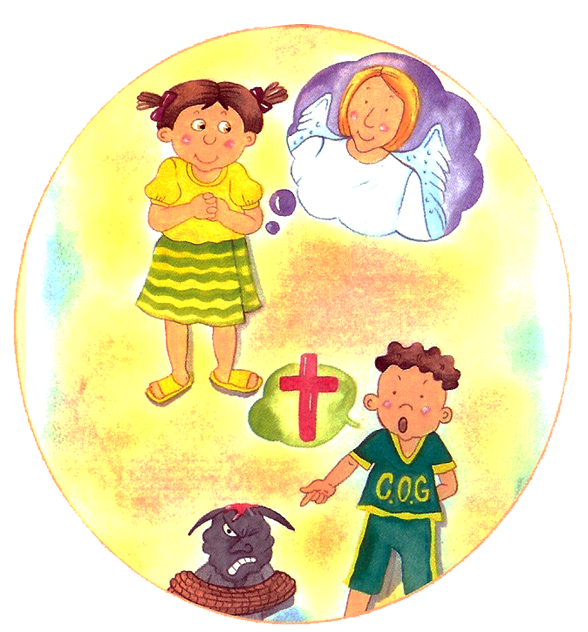 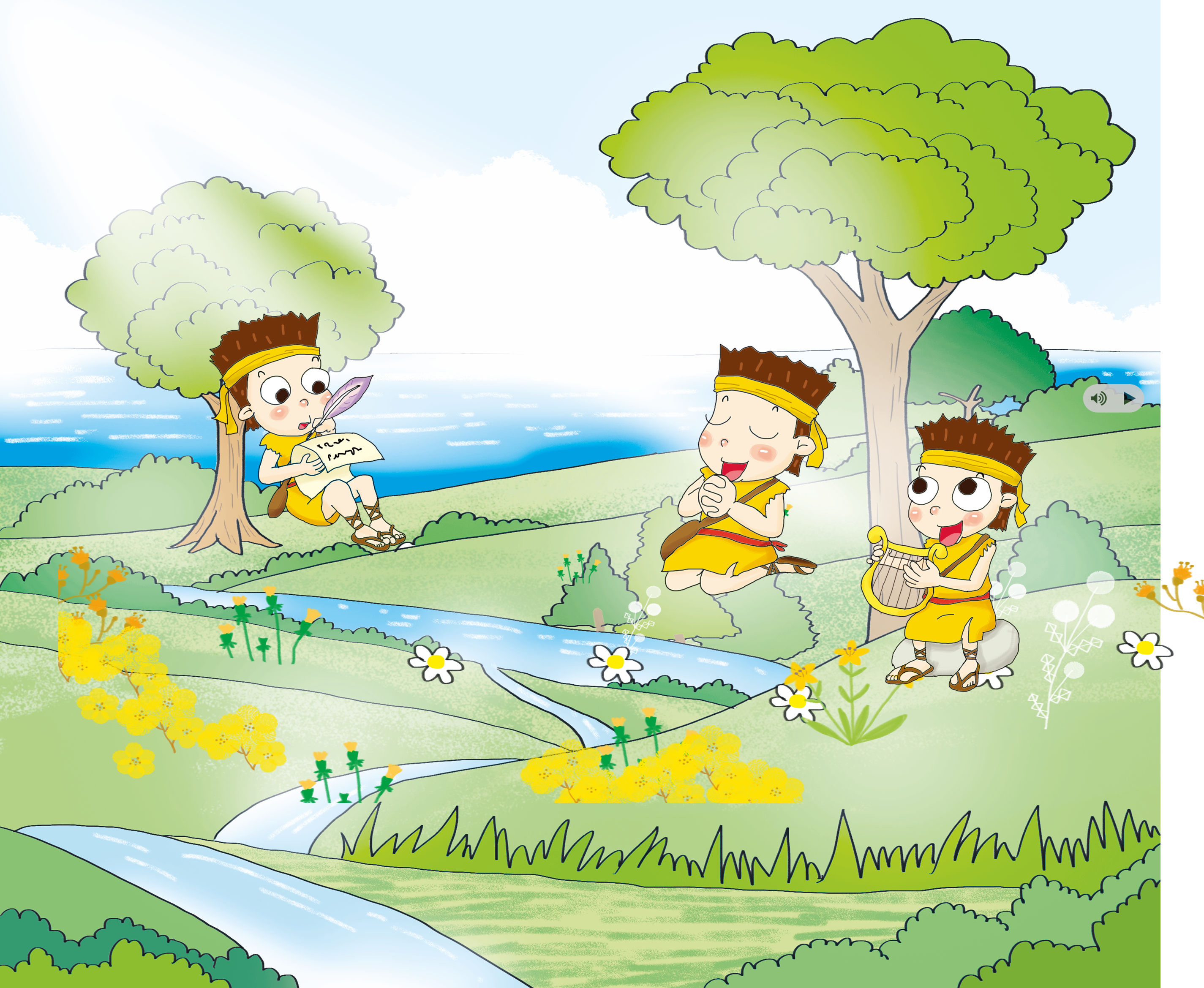 Priority
ゆうせんじゅんい
どんなことに　であっても　
かみさまを　もとめる　
ゆうせんじゅんいを　かいふくしましょう
Gospel Spiritual Summit
れいてき
サミット
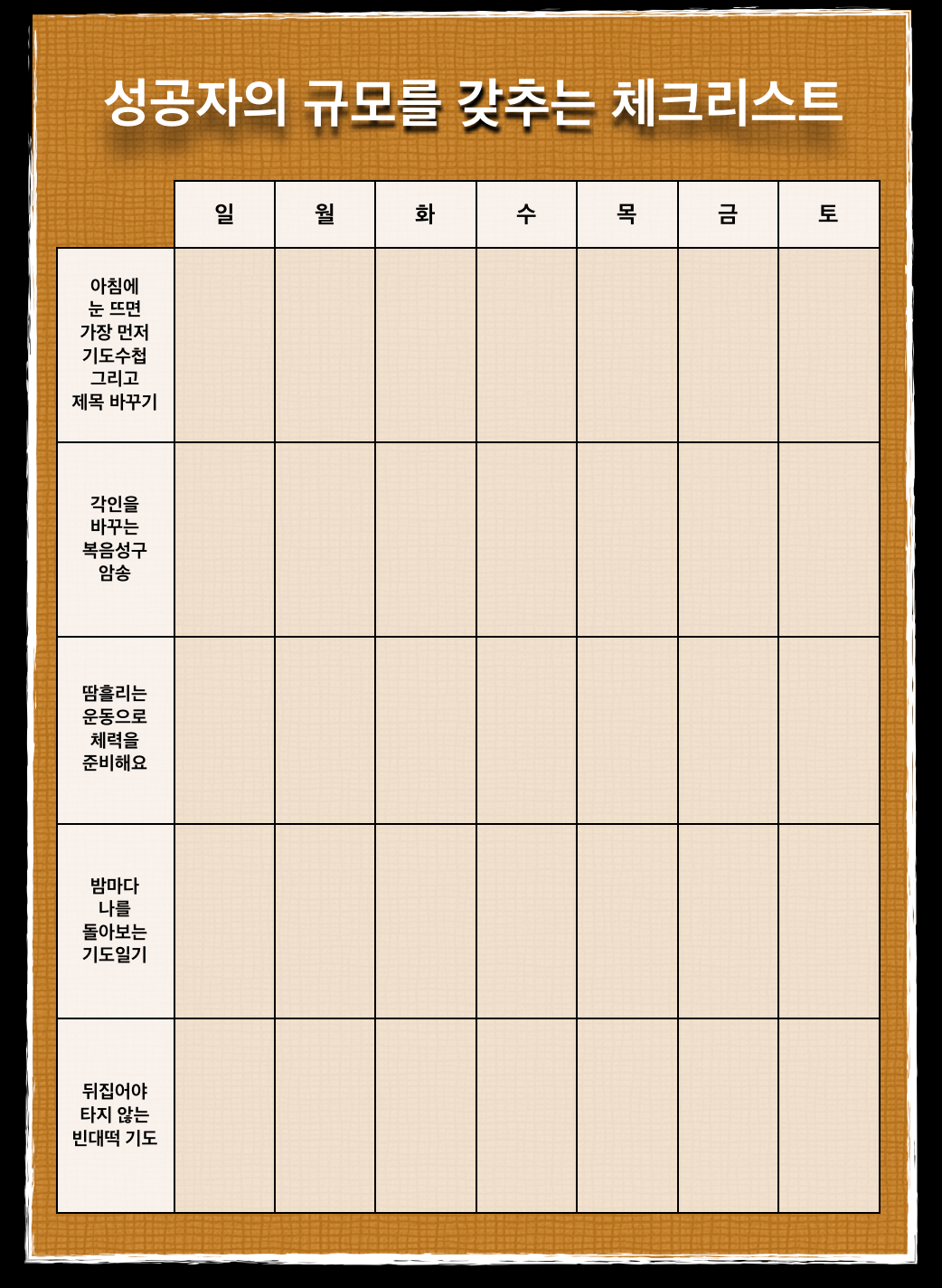 ふくいんを　ただしく　
つたえられる
レムナントは
ぎのう、ぶんか
サミットに　なります。
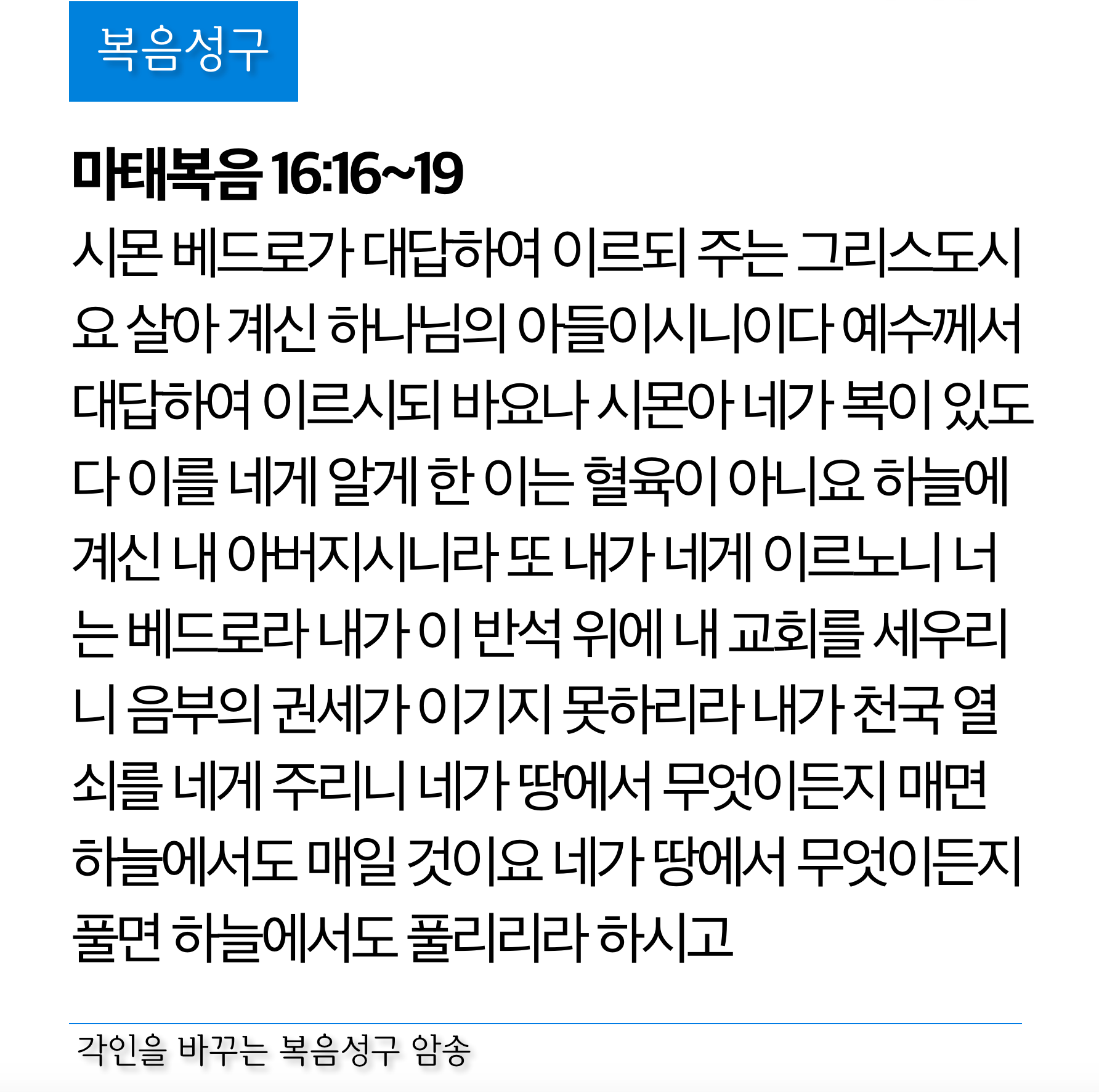 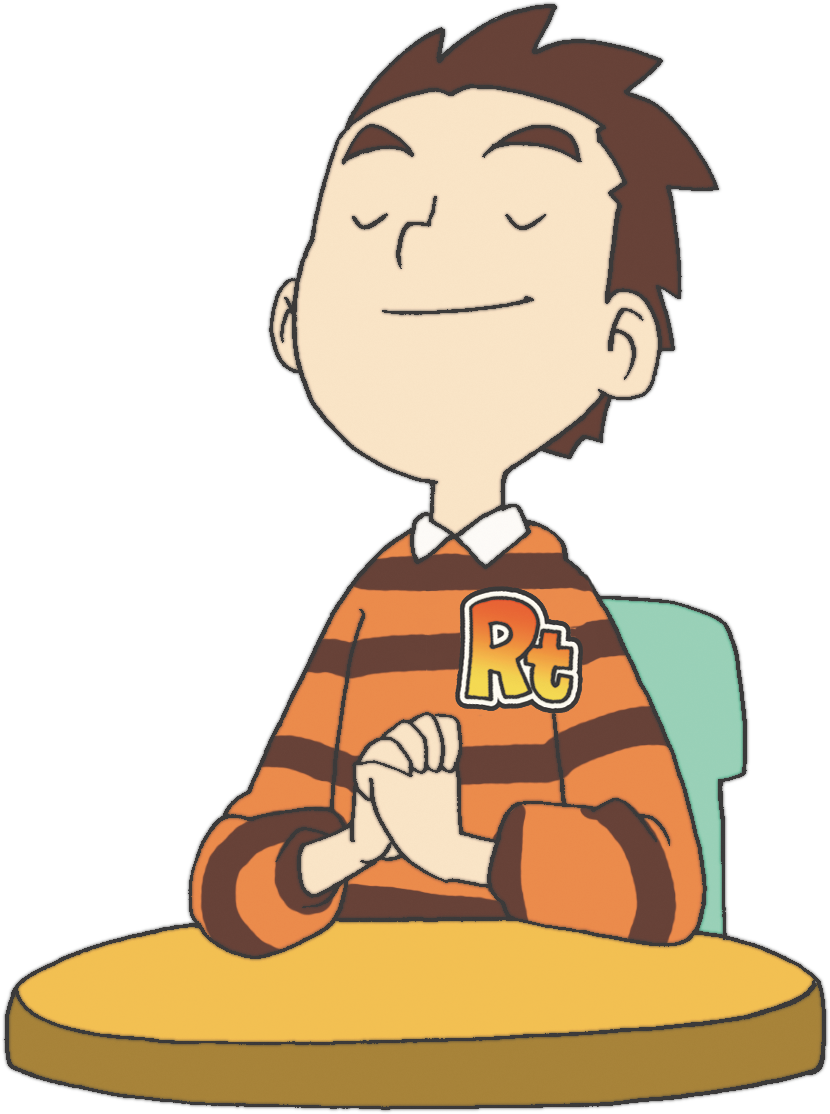 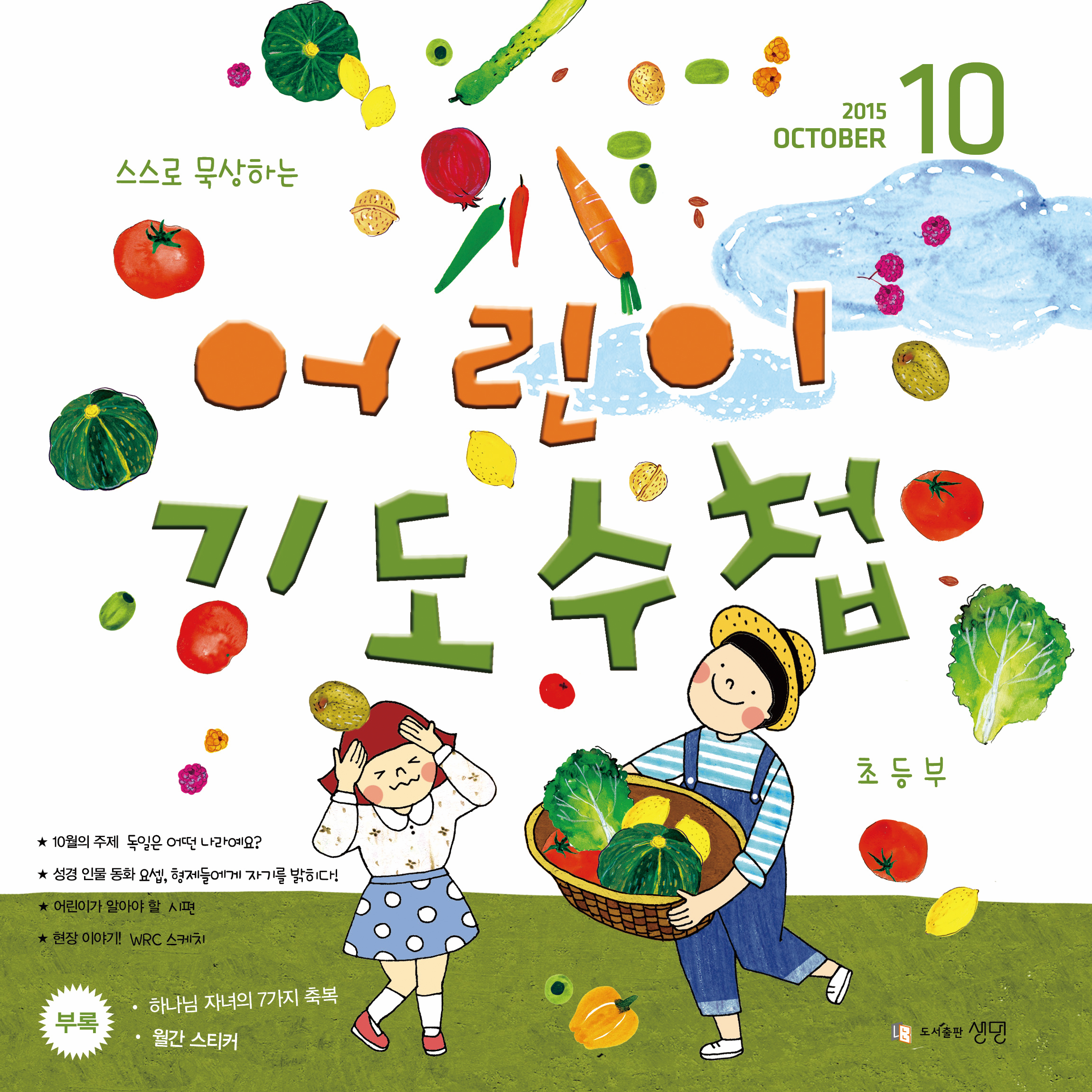 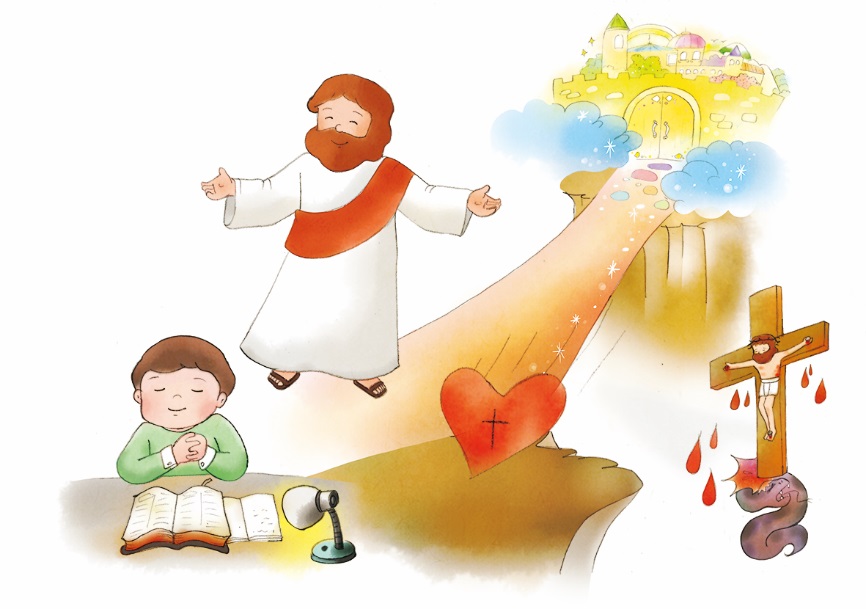 1. てんから　のぞむ　ちからを　うけなければ　なりません
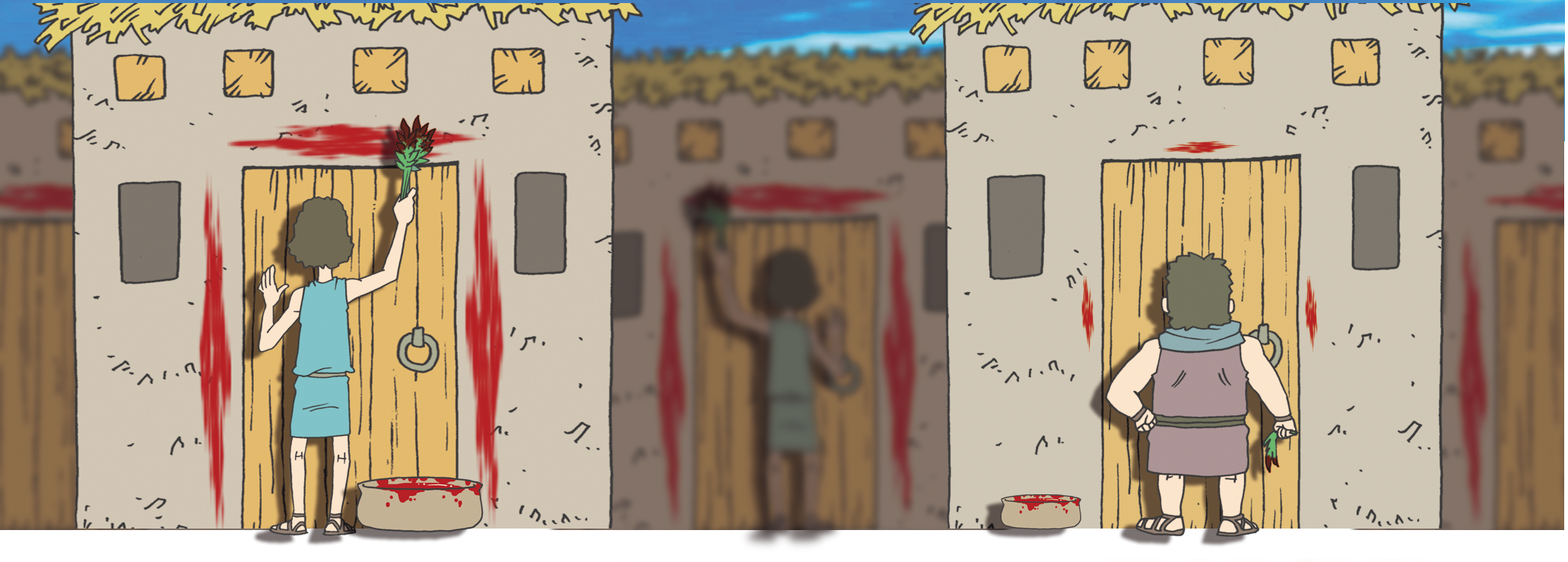 すぎこしの　　
　　まつり
ごじゅんせつ
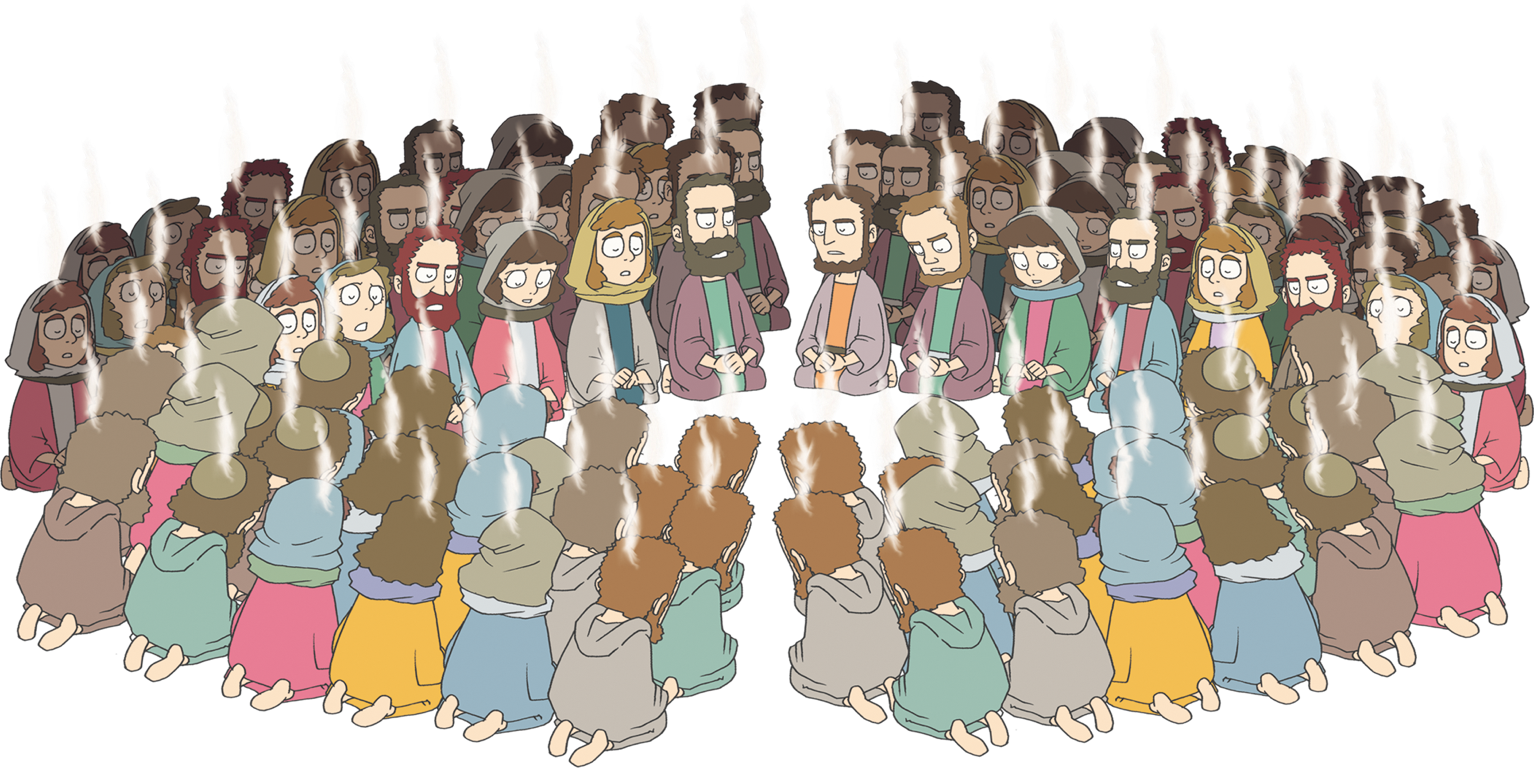 しゅうかくさい
(かりいおのまつり）
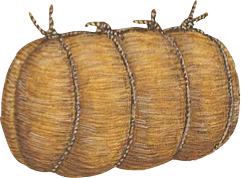 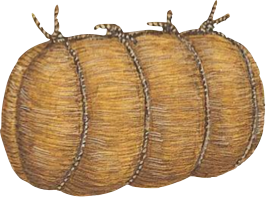 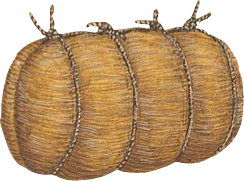 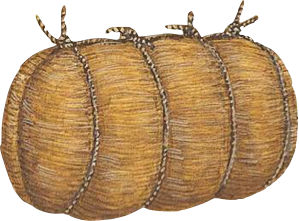 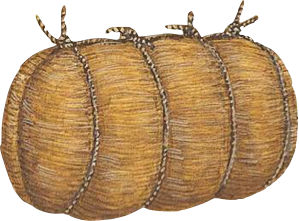 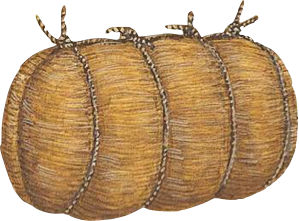 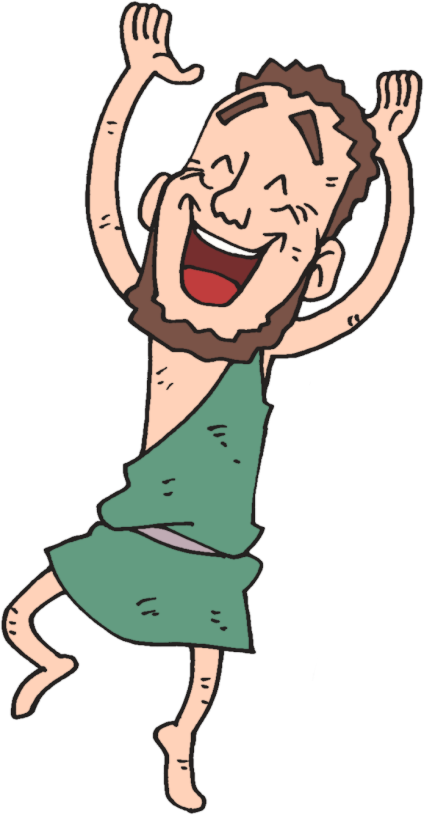 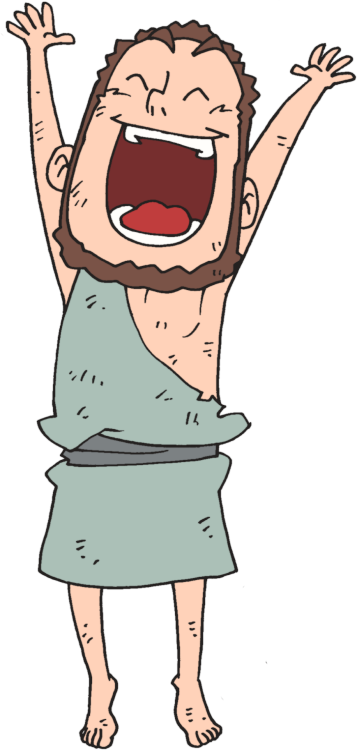 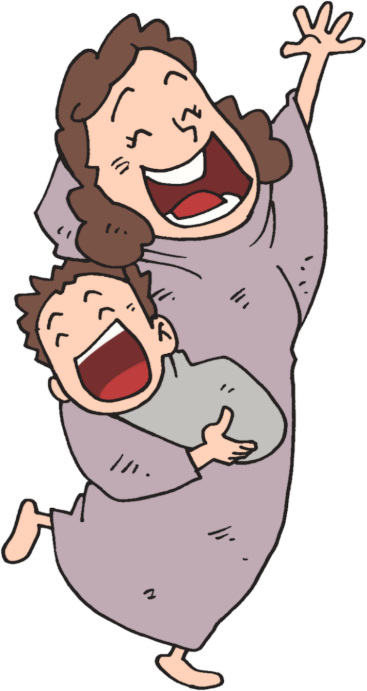 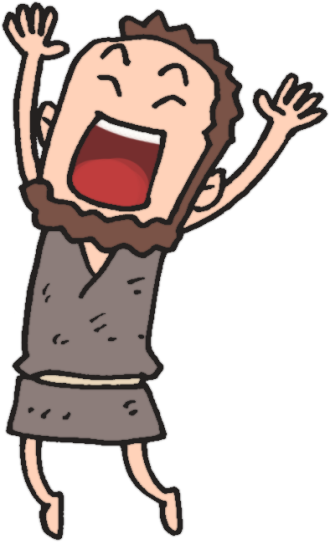 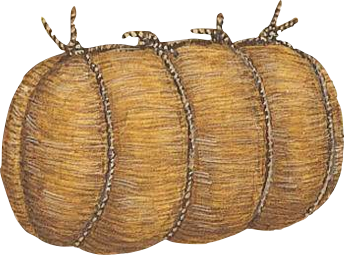 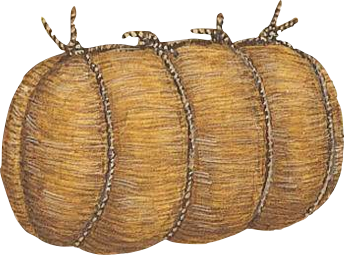 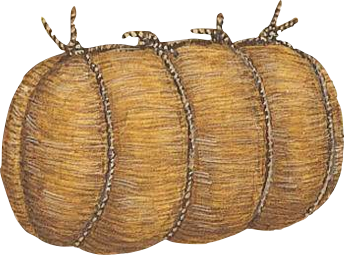 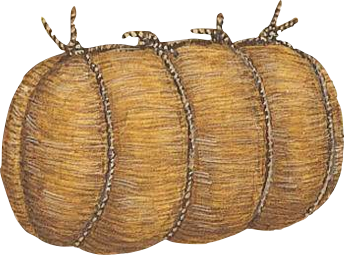 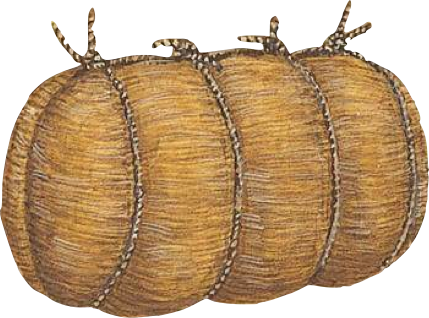 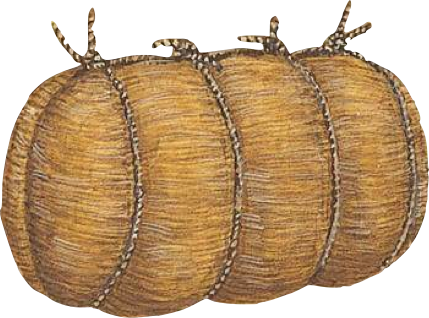 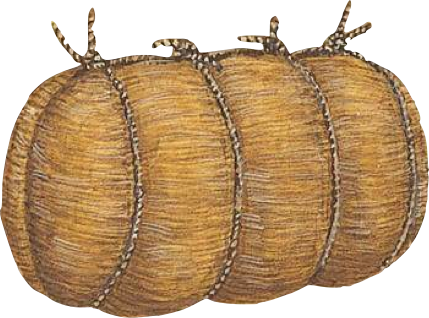 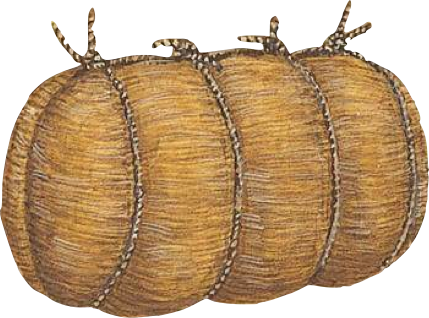 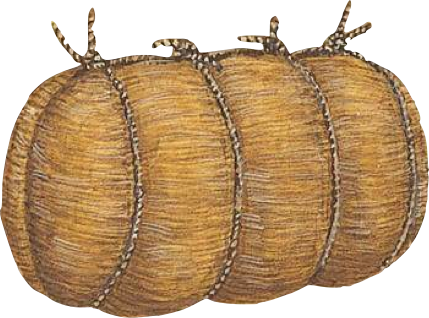 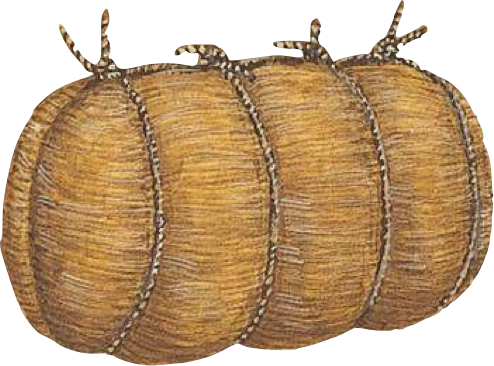 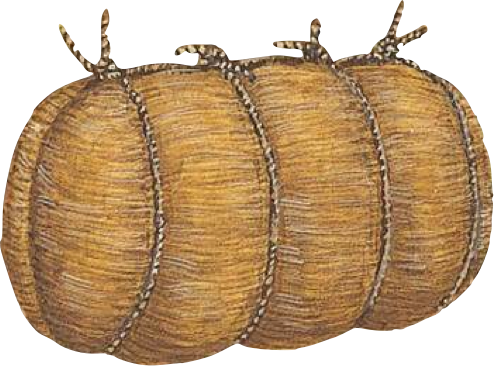 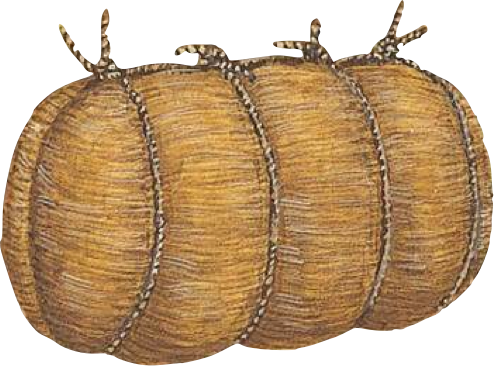 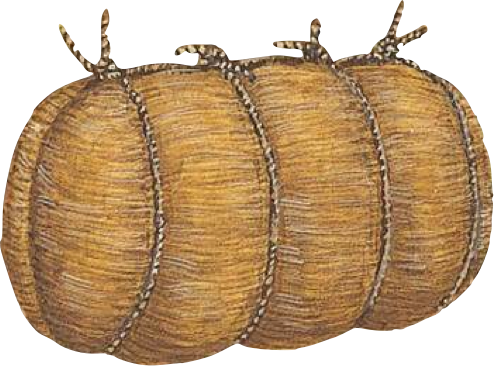 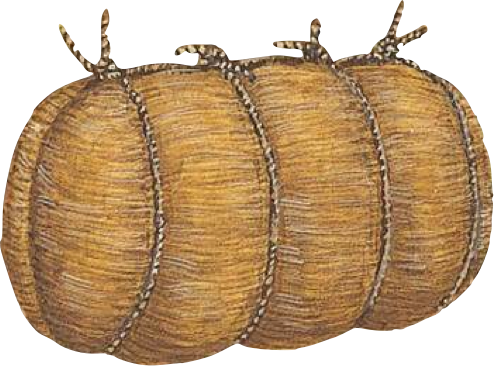 2. れいはいの　じかんに　あたえられた　みことばの　ながれに　ついていけば　よいのです
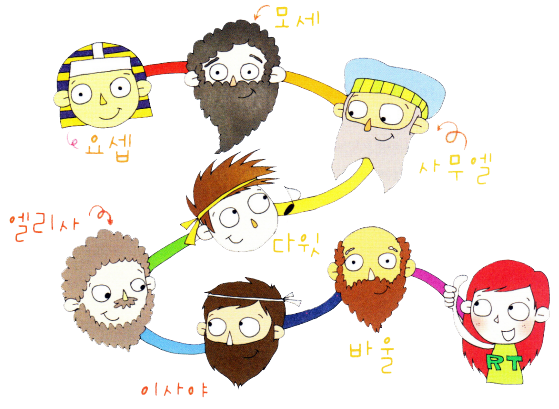 モーセ
ヨセフ
サムエル
エリシャ
ダビデ
パウロ
イザヤ
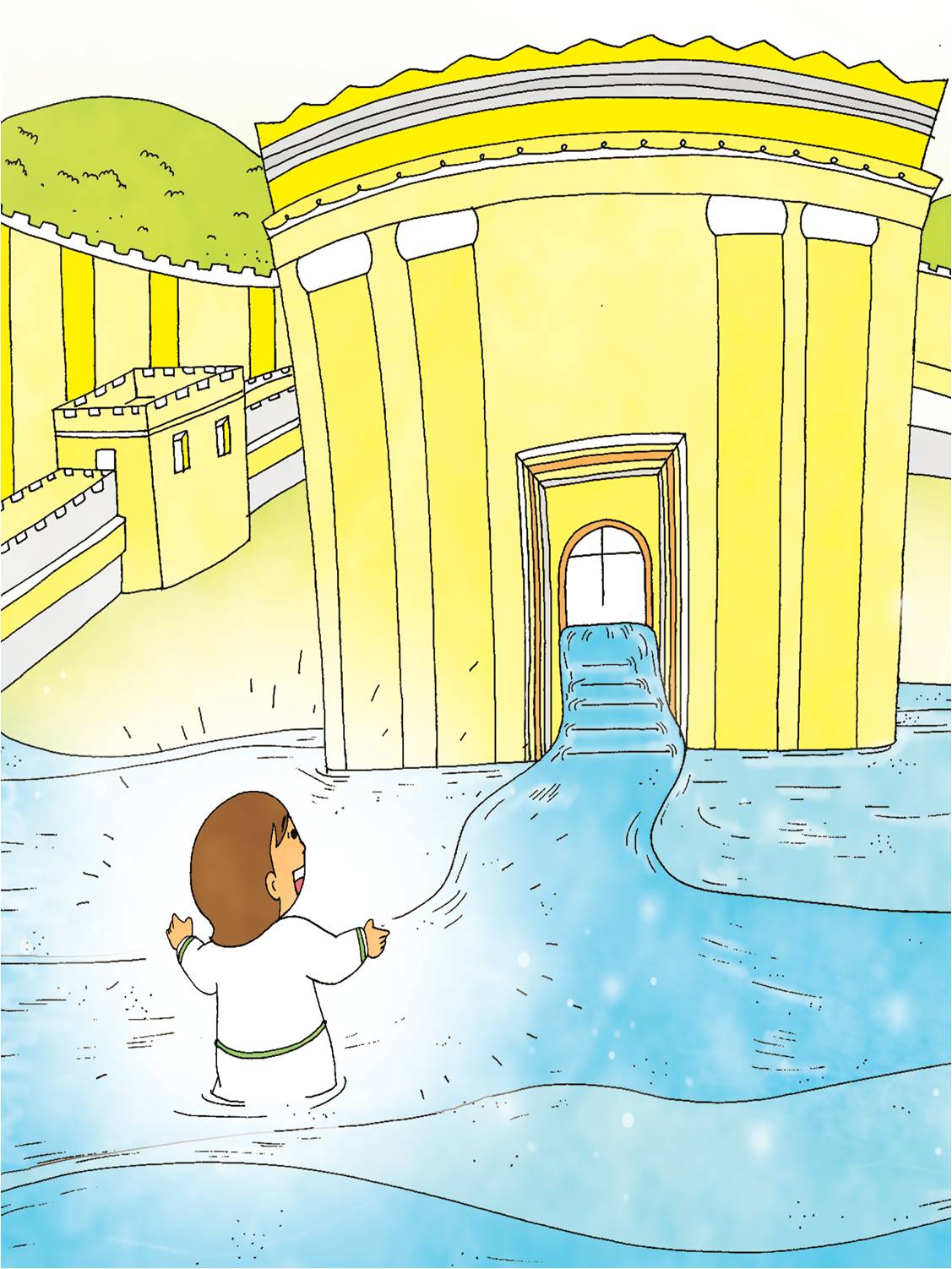 こうだんメッセ―ジ 
ぜんたいメッセージ 
げんばメッセージ
ふかく　もくそう　しよう
けいやくを　にぎって　しょうりする　レムナントは　げんばを　かえます
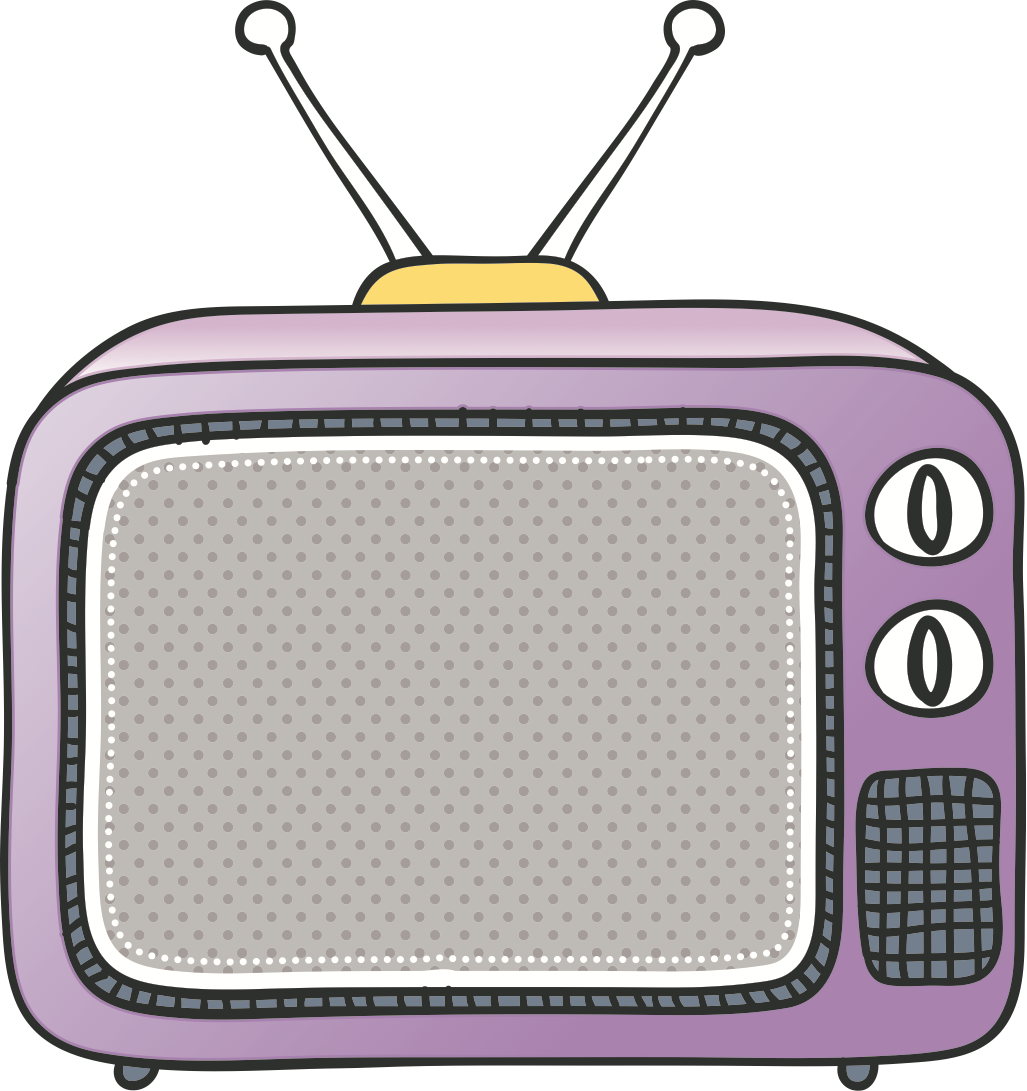 3. みことばを　にぎって　いのると　こたえられます
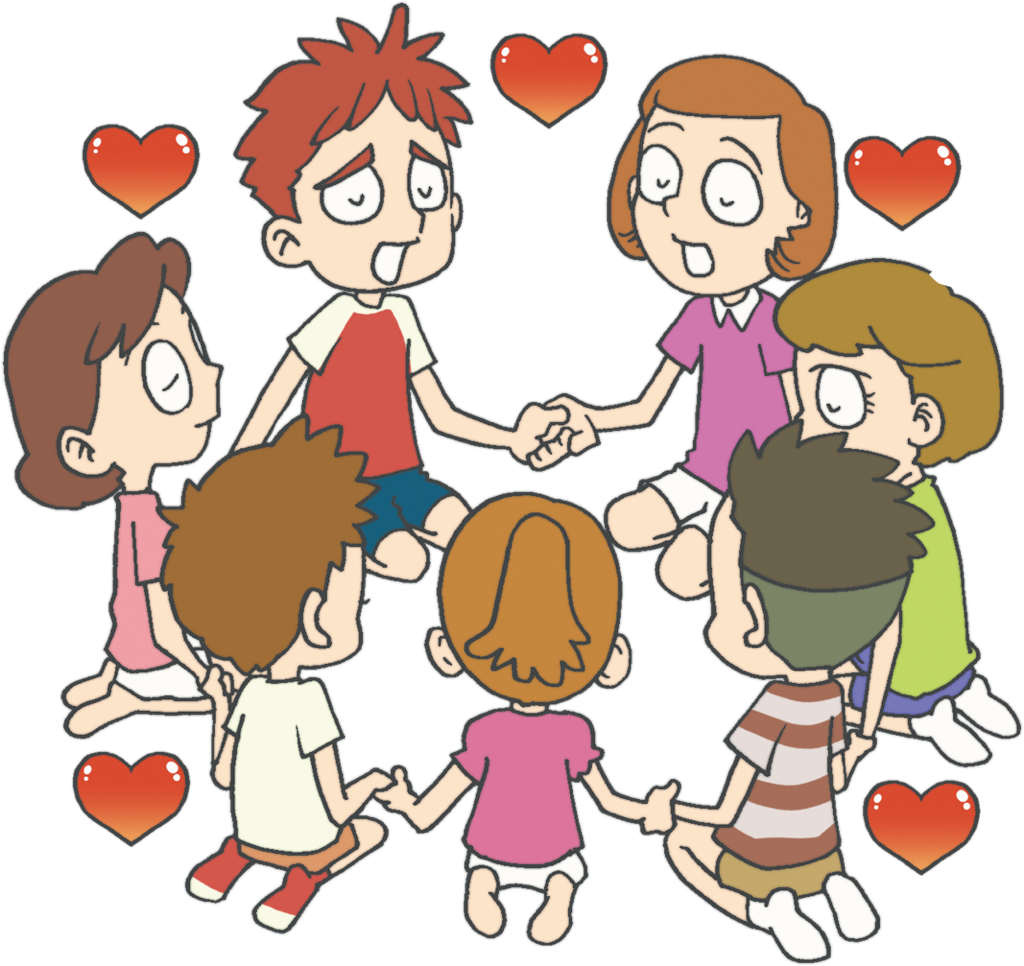 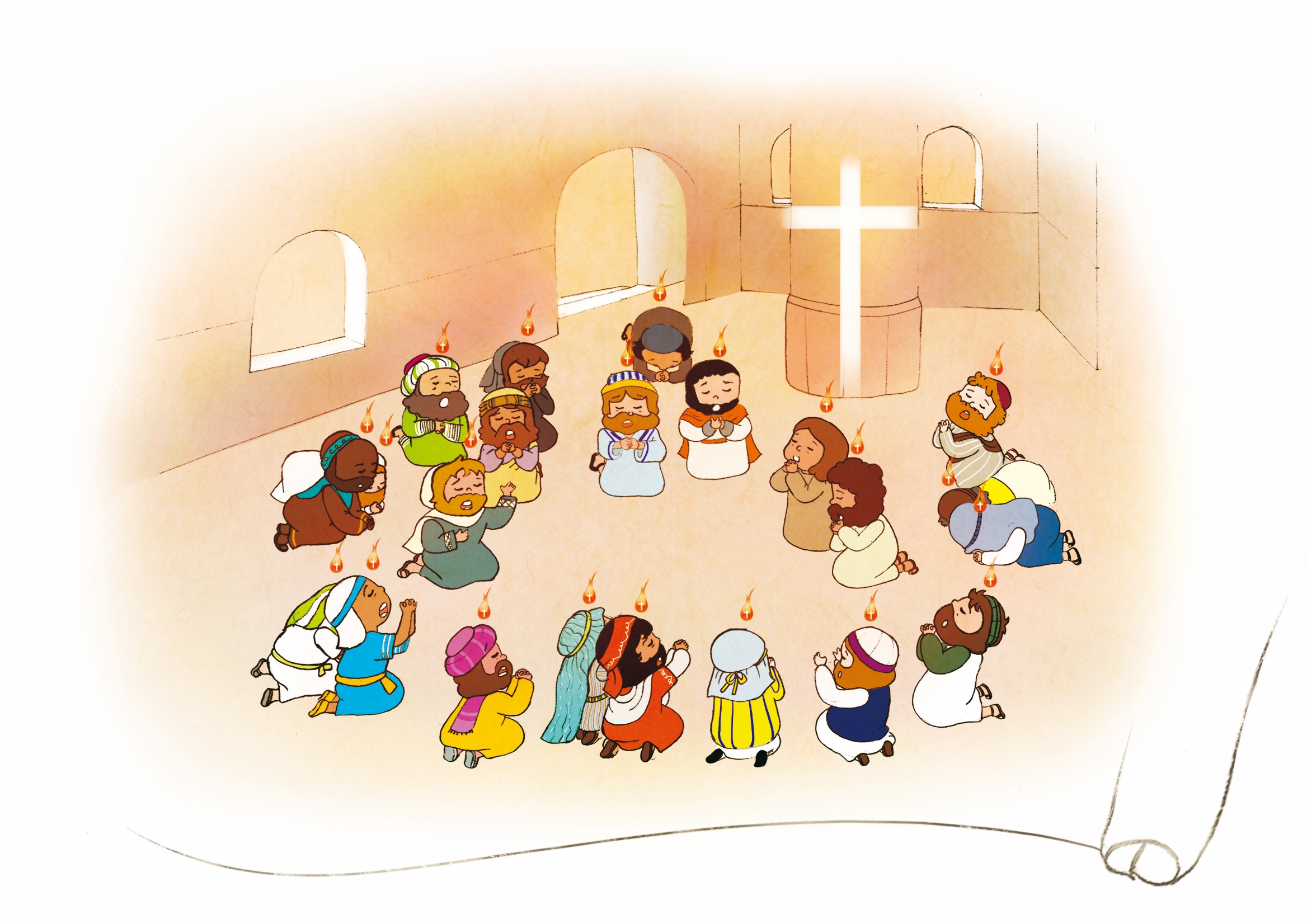 ふくいんと　けいやくの　ひとは 
 いのると　かんしゃするように　なります
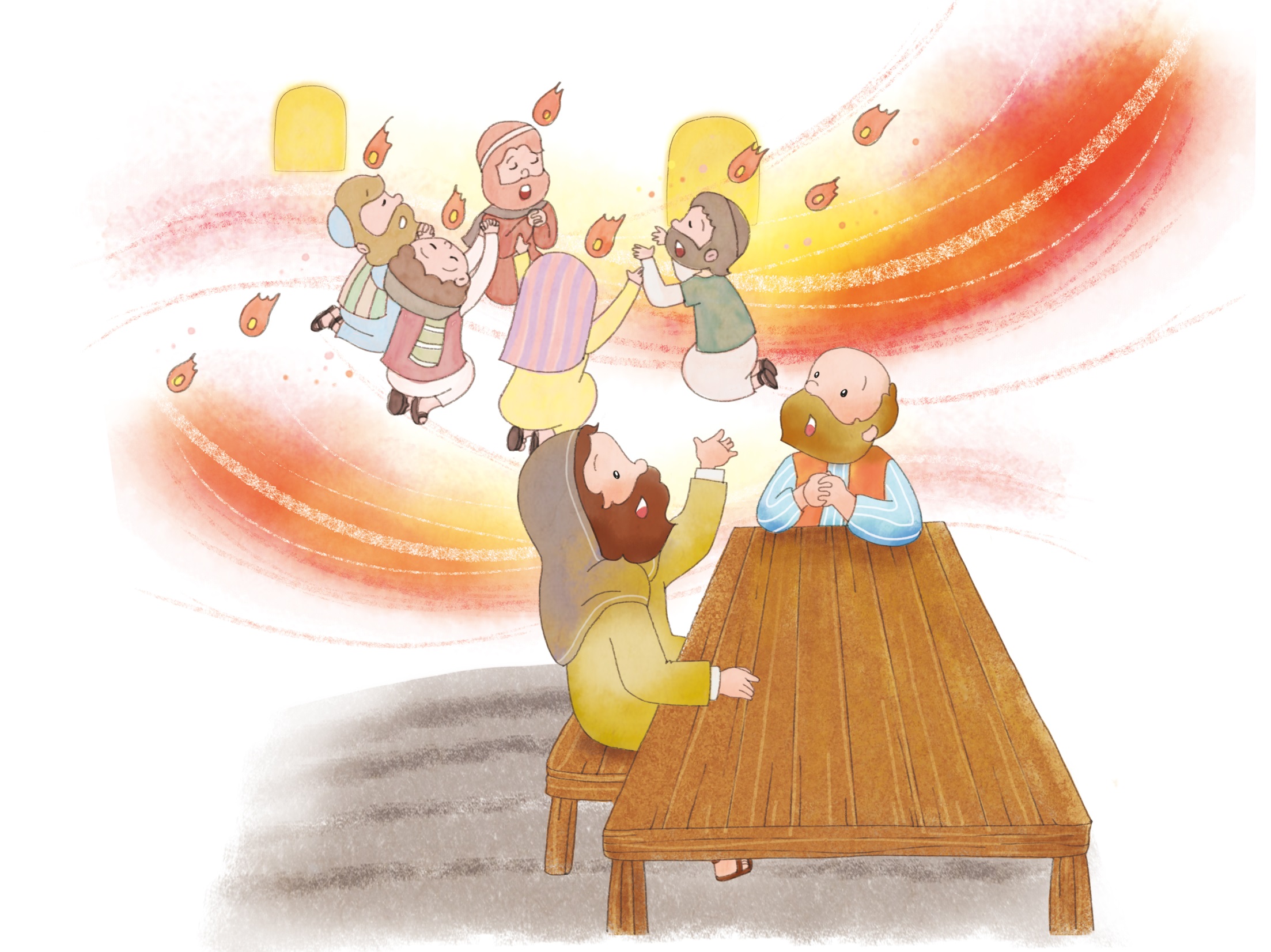 けいやくの　みことばの　
ながれに　したがって　
いのりましょう
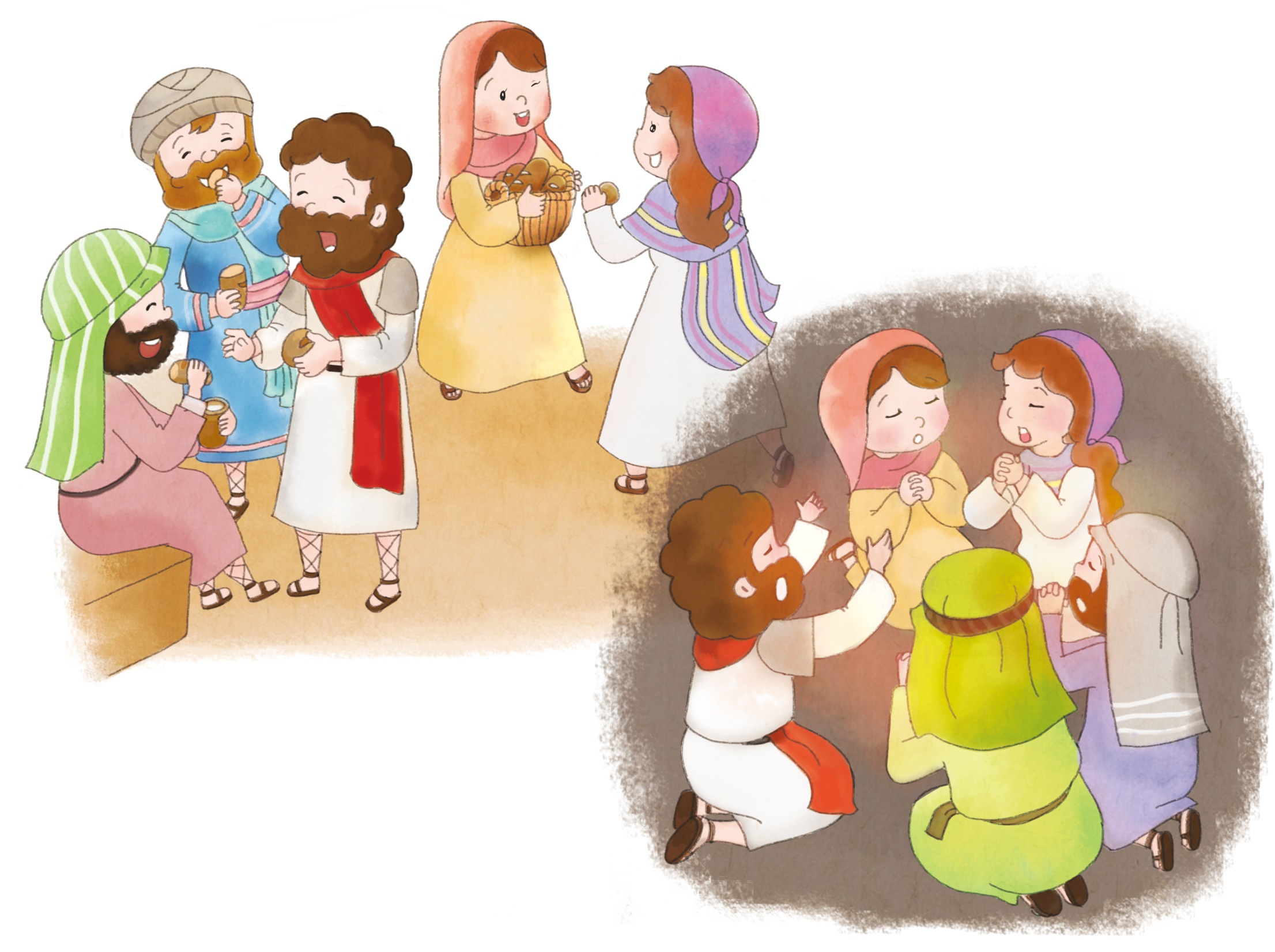 しゅうちゅうの ポイント
 – わたし, よのなかと　げんば, れいてきなせかい
わたしの　きず, きょうかいの　きず, よのなかの　きずを　
いやしましょう
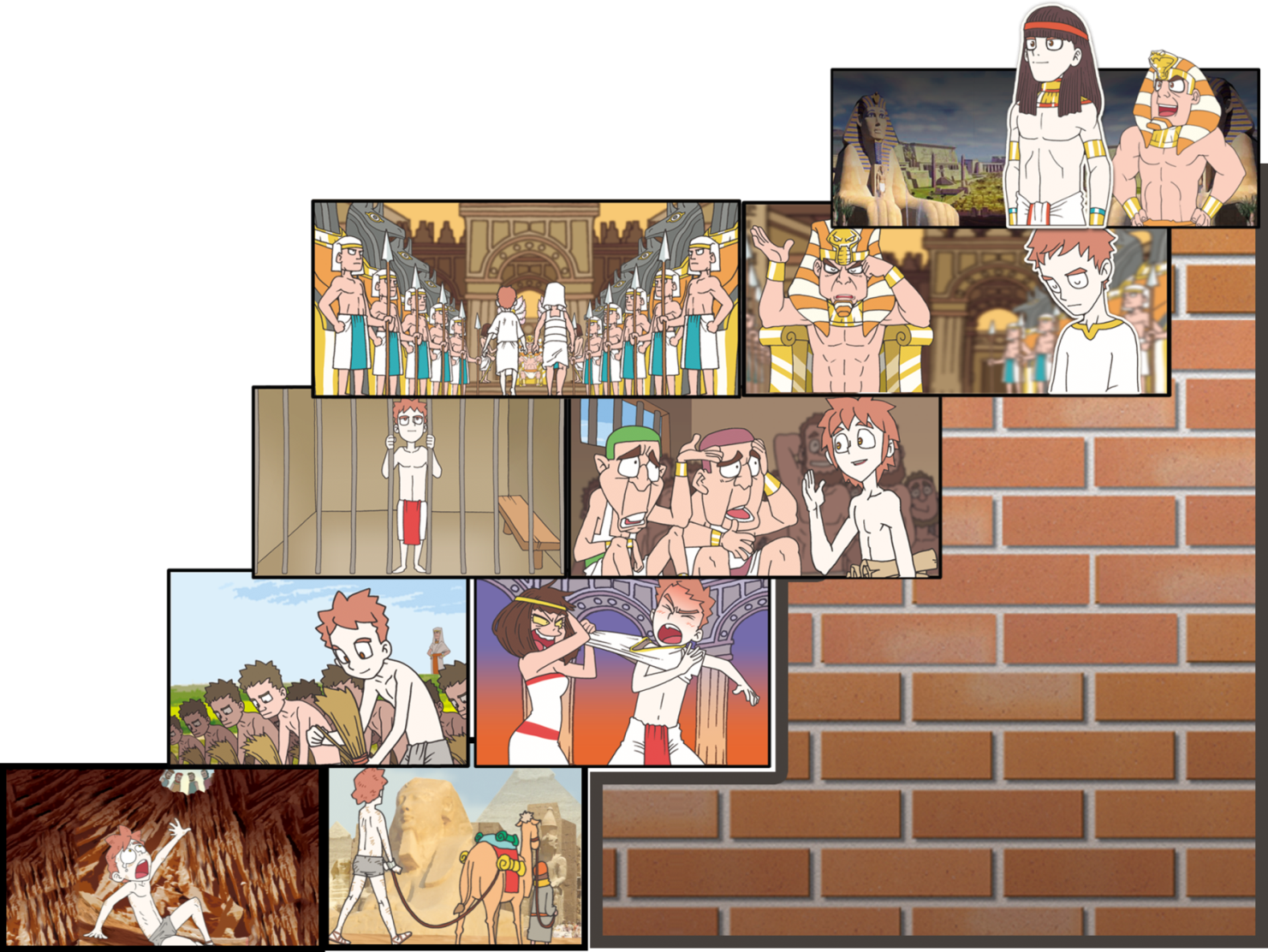 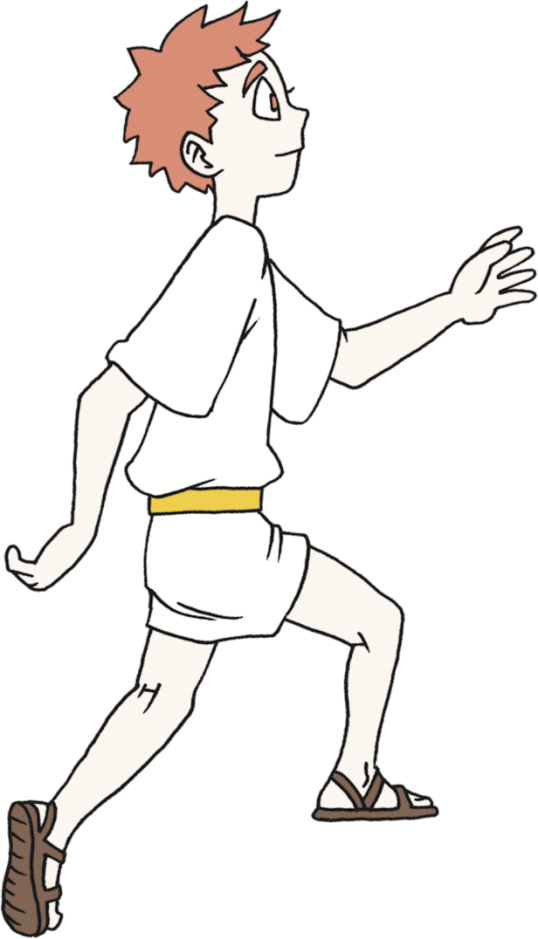 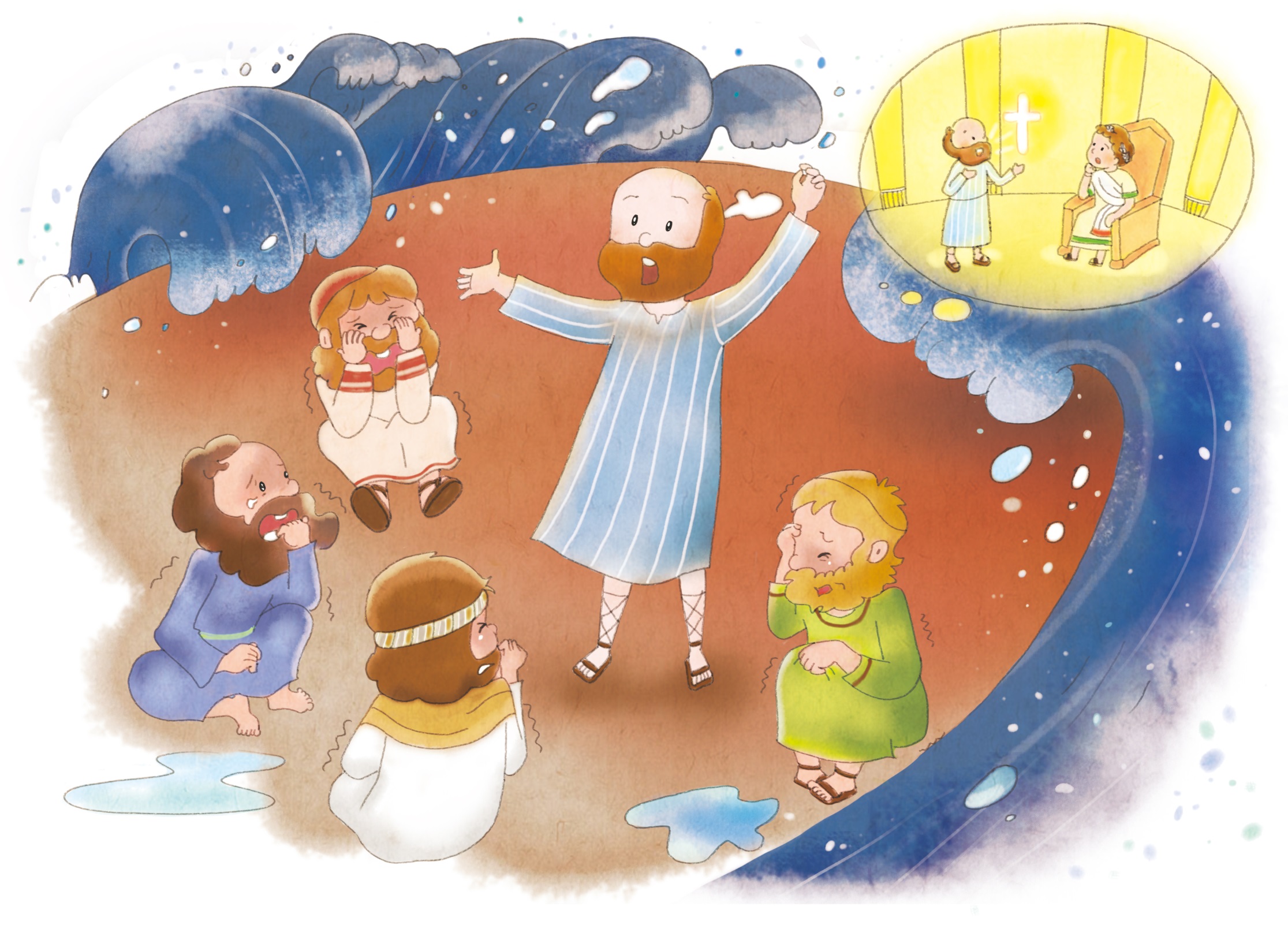 さんみいったいの　かみさまが　
どうこうされる　レムナントは　
みらいを　さきどりして　みて　
じゅんびを　はじめるように　
なります
けいやくの　ながれを　のがせば
どれい, ほりょ, ぞっこくに　なります
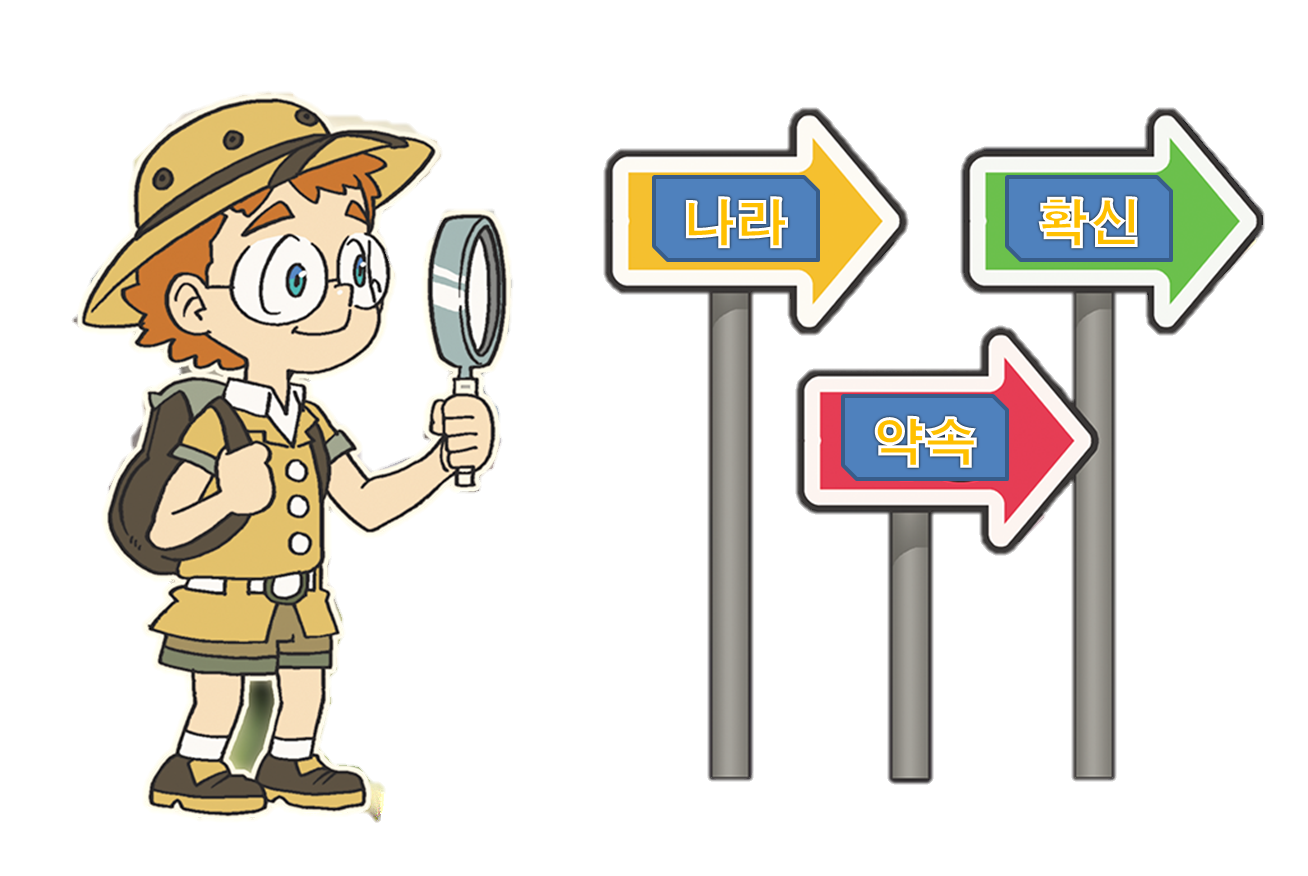 けんしん
くに
やくそく
し
し
フォ
ラム
て
こく
いん
ー
よう
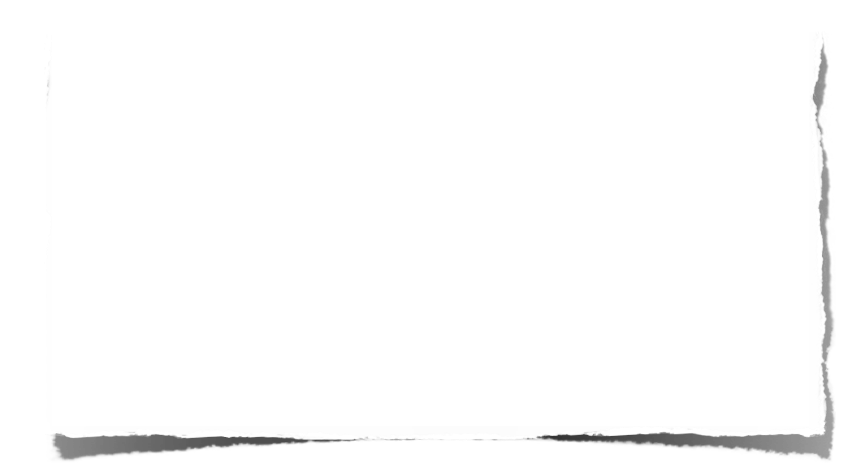 みことばの　なかで　いちばん　こころに　
のこった　ことを フォーラムしよう
サミットのみち－タラントのはっけんについて　
フォーラムしよう
こんしゅう　じっせんすることに　ついて　
フォーラムしよう